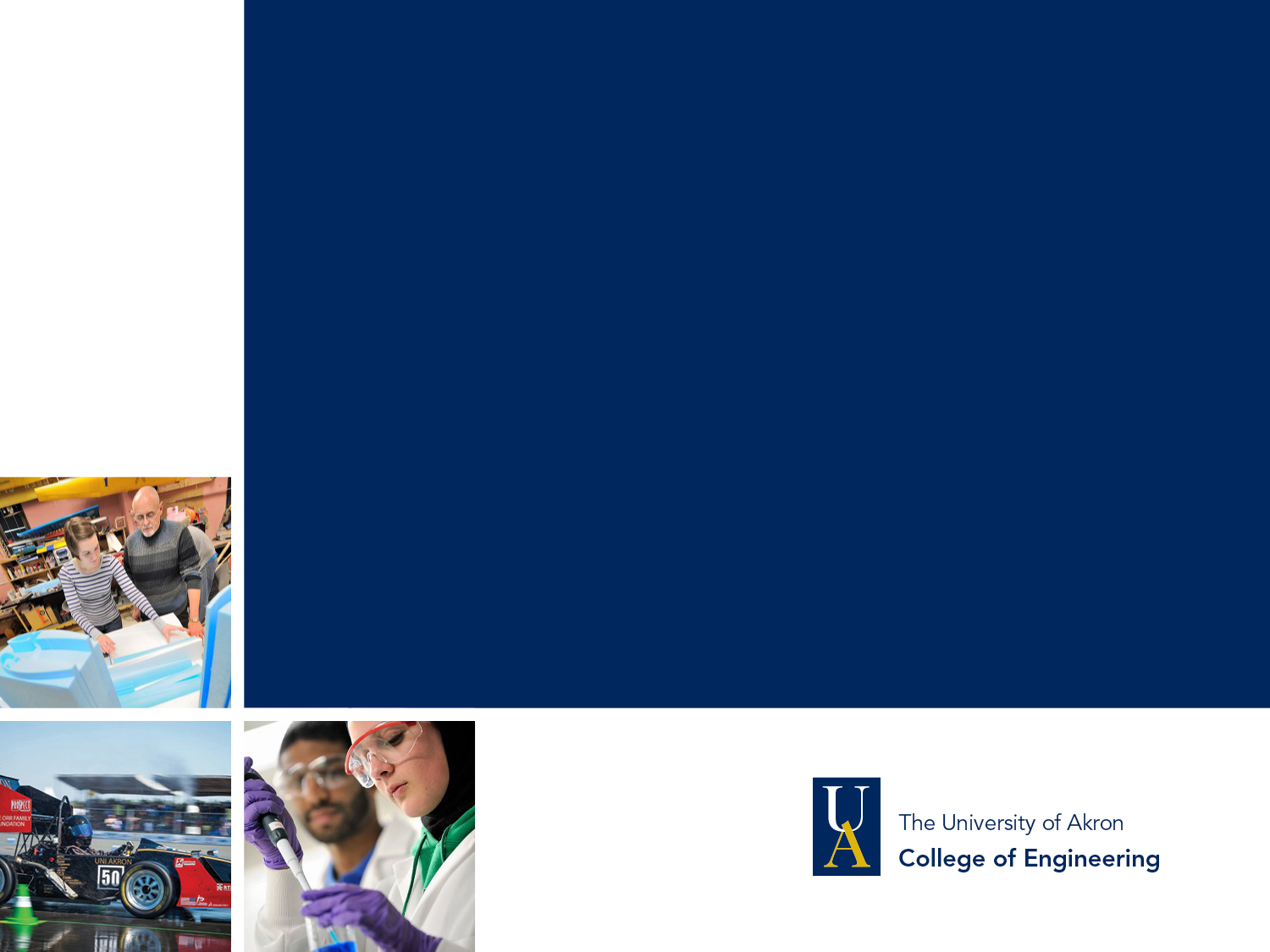 Manufacturing Video Guide
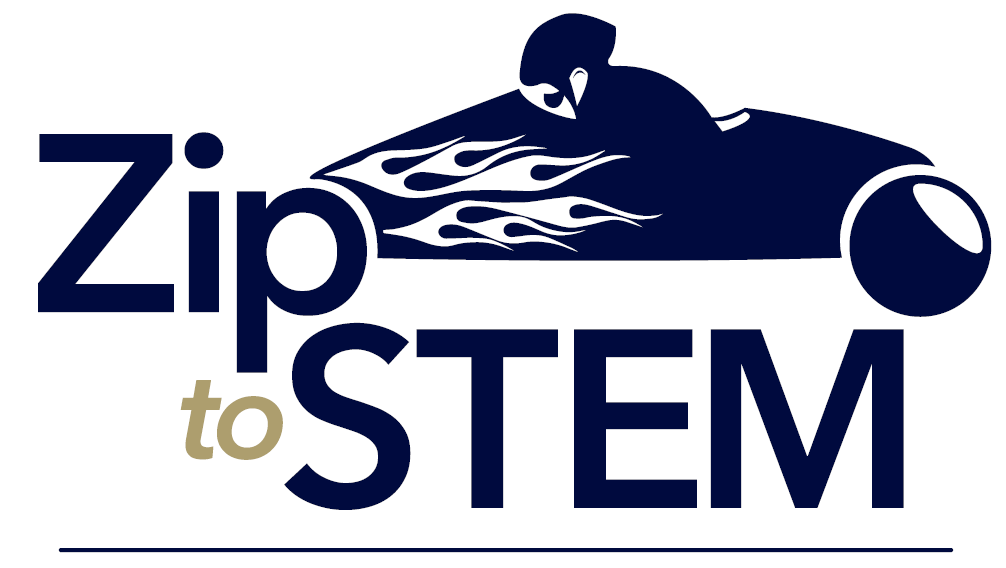 Integrating Engineering Design in the Middle School Science Curriculum
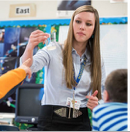 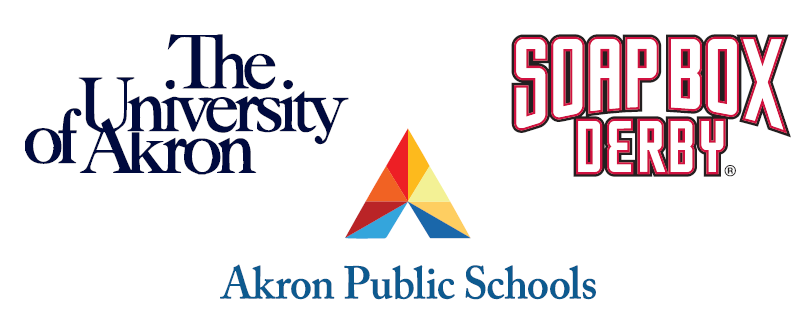 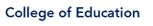 1
[Speaker Notes: This PPT accompanies an 8 minute video, embedded on slide #6, or found at https://www.youtube.com/watch?v=bJ6oG2ixHZw.

The video highlights manufacturing in northeast Ohio, and was commissioned by the Zip to STEM team for use with the curriculum. 
 
Slides 2-5 are designed to be discussed prior to the video.
Slides 7-8 include video reflection questions for class discussion.
Slides 9-12 include examples of other applications of engineering design.
Slides 13-18 feature local engineering/manufacturing companies.  There is an additional video link in each of these slides in the teacher notes.
Slides 19-20 give examples of future high school or college pathways for students that involve engineering/manufacturing.]
Are you ready to be an engineer?
In your science class, you designed and manufactured a Soap Box Derby mini-car.

Now let’s see how manufacturing works in the “real world”!
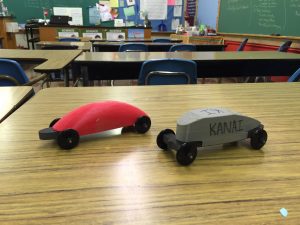 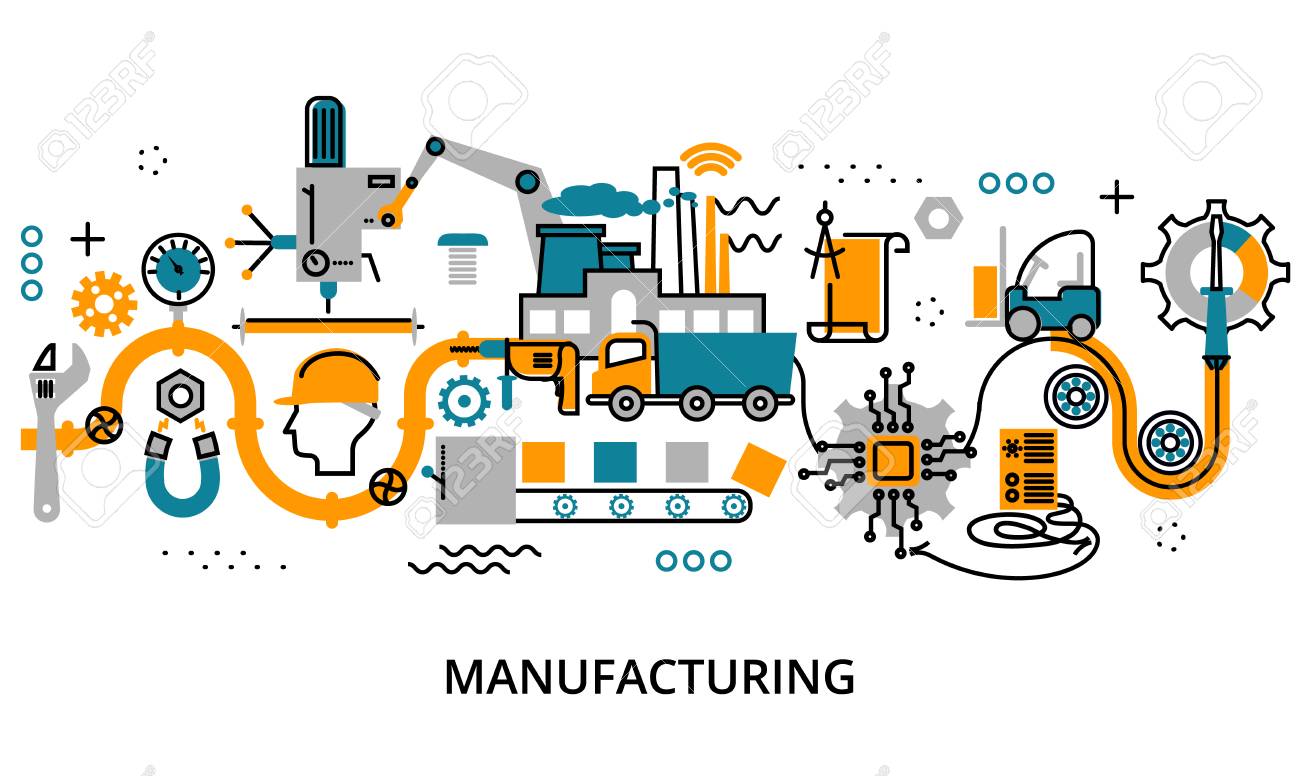 2
[Speaker Notes: The Zip to STEM program was a partnership between Akron Public Schools, The University of Akron and the Soap Box Derby, supported by the National Science Foundation.

Through the Zip to STEM program, students modified the design of a Soap Box Derby mini-car through the use of a virtual wind-tunnel and manufactured the new design using a 3-D printing process.]
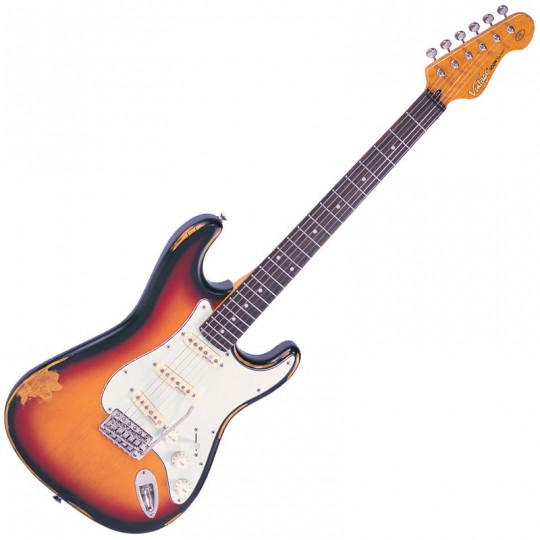 Think about Manufacturing
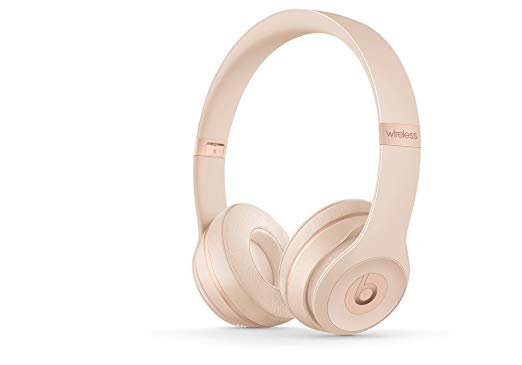 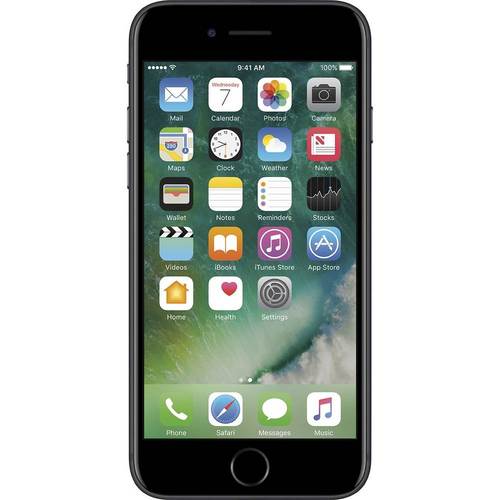 What is a favorite item you own?  

What do you think goes into making these items?
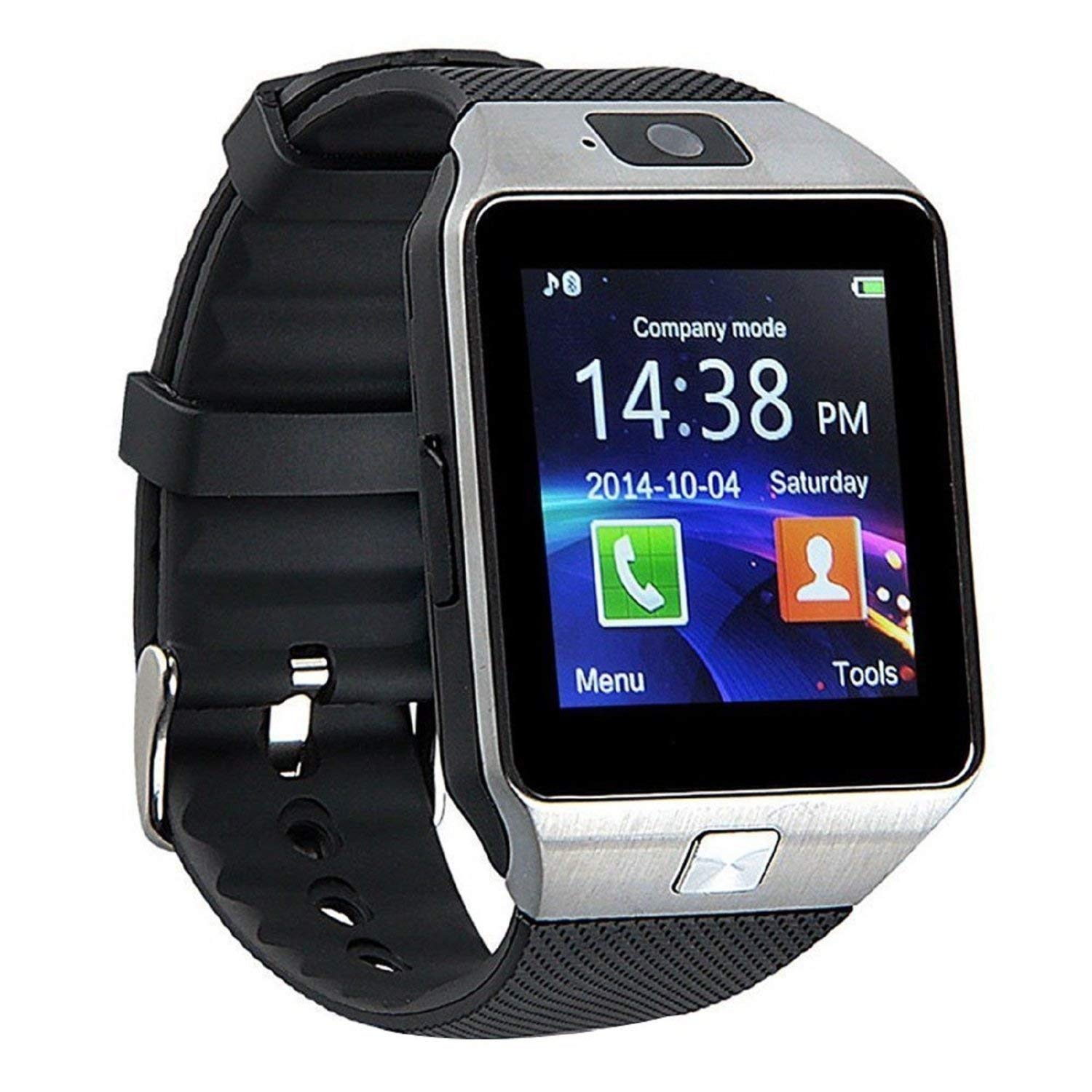 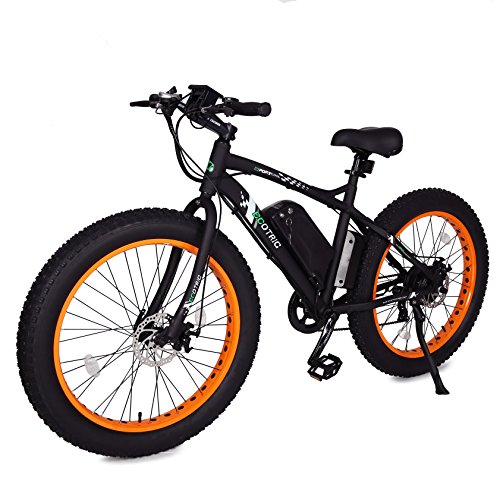 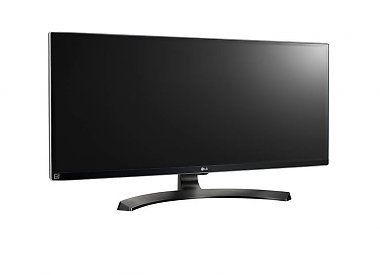 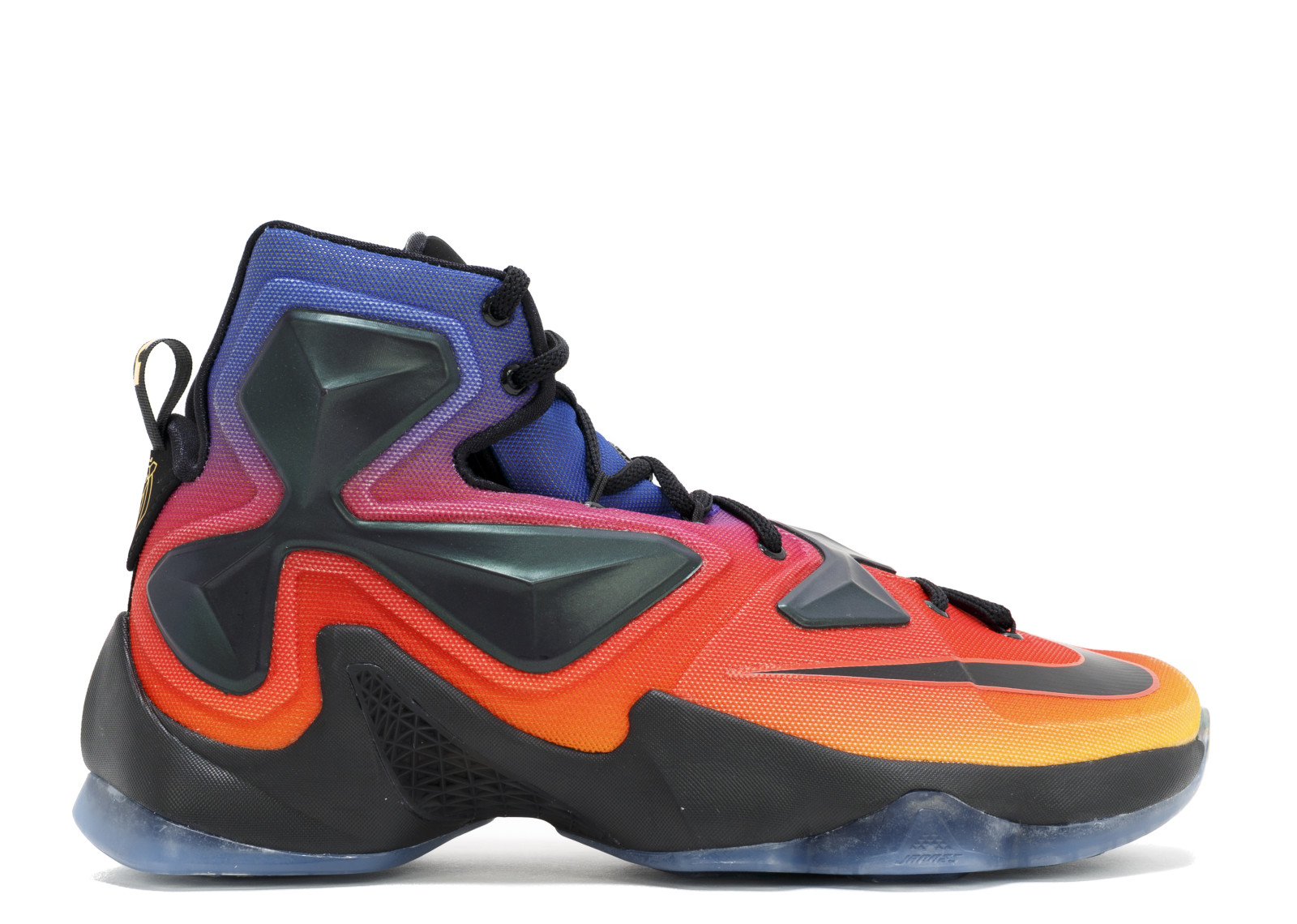 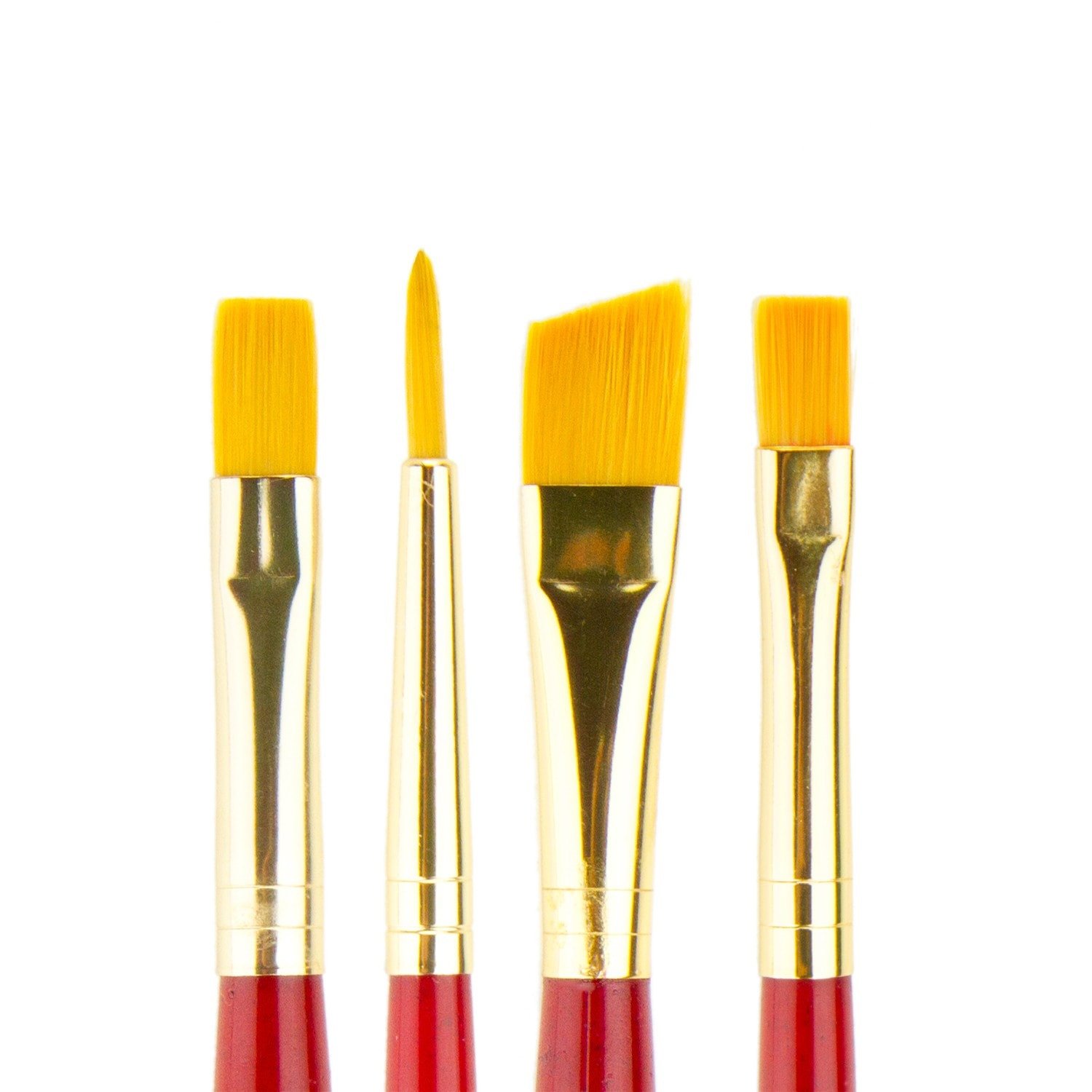 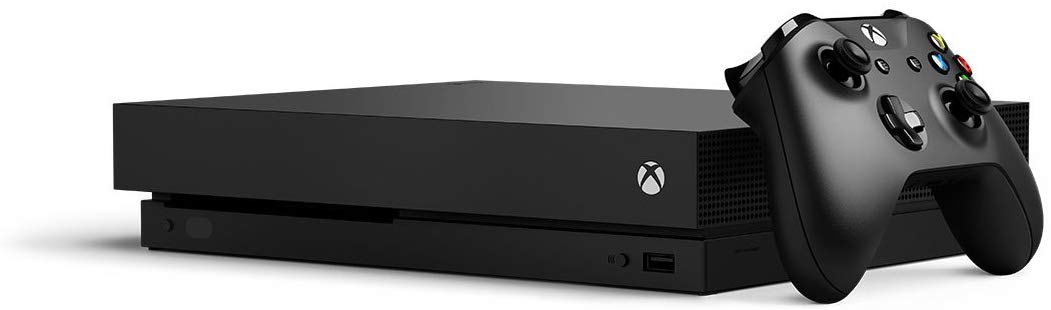 3
[Speaker Notes: Students may come up with the following ideas:  
Have an idea, research, design, prototype, testing, funding, branding, patent, manufacturing]
Think about Manufacturing
Manufacturing follows the same general process for making all items:  someone or something follows instructions to produce what is desired
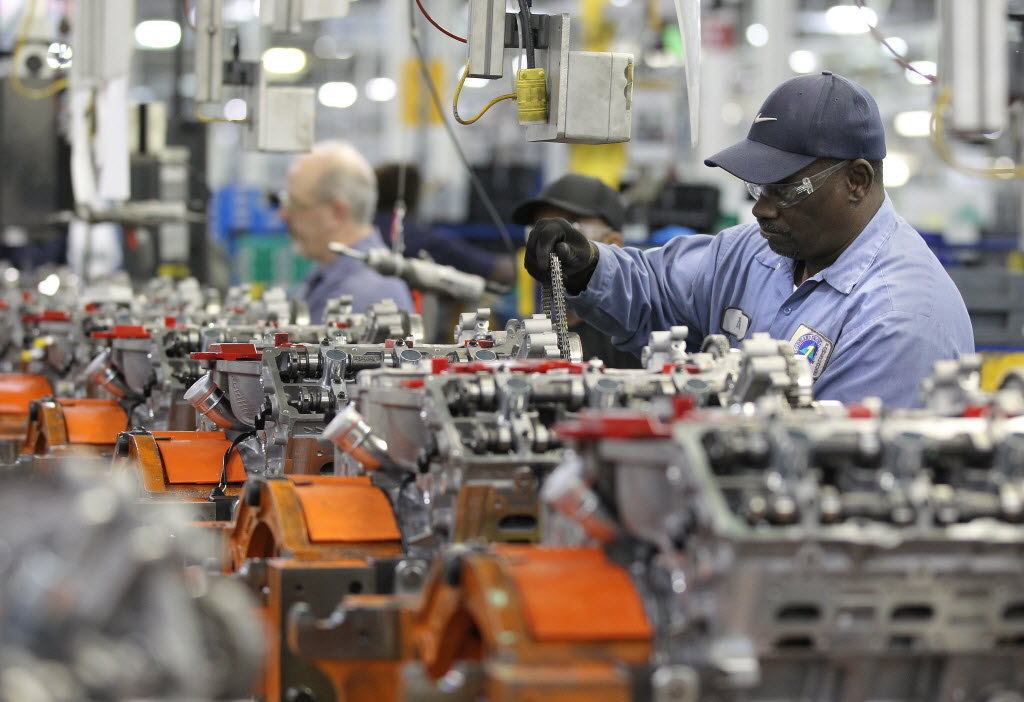 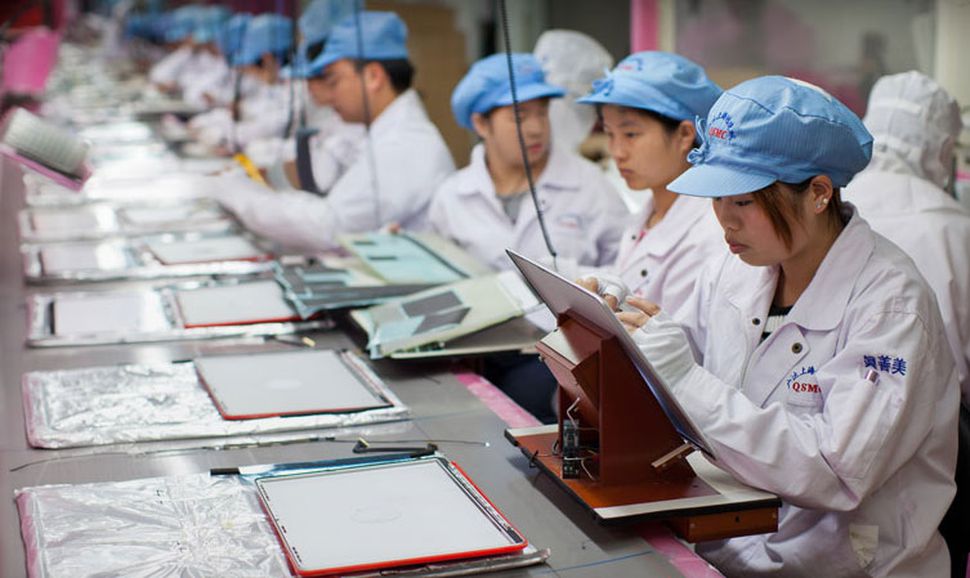 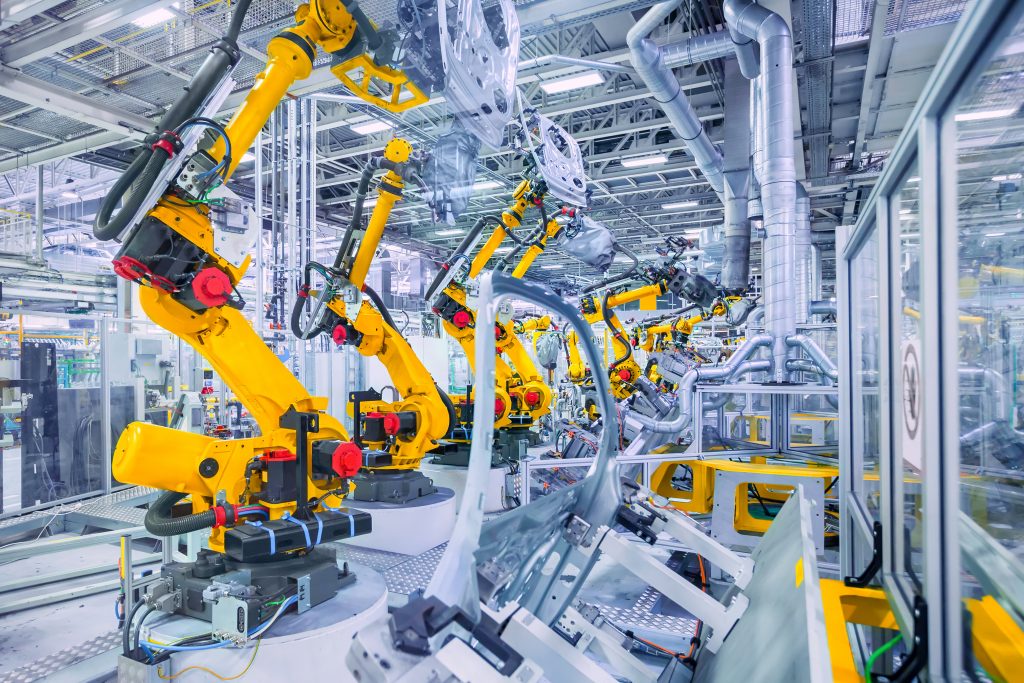 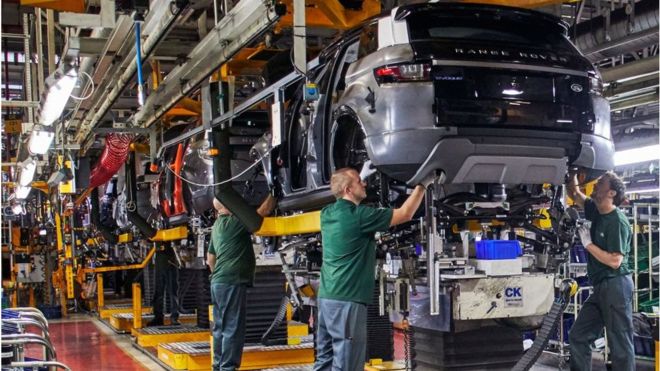 4
[Speaker Notes: When you manufactured the mini Soap Box Derby car, the 3-D printer followed instructions on how to print out the car (the product) for you to use.

Manufacturing, when making only a small amount of something (like this mini-car) or a large amount of something (like a smart phone), follows the same general process:
Someone/something follows instructions to produce what is desired.]
Video Introduction
Watch this video to learn:
The importance of manufacturing
How to prepare yourself to contribute to this broad and growing field
After the video concludes:
Reflection questions
Engineering design examples
Local company spotlight
Video on next slide:
5
[Speaker Notes: https://www.youtube.com/watch?v=bJ6oG2ixHZw

Manufacturing is important across the world, but is crucial to Northeast Ohio.  In fact, some estimates say that about 90% of all things manufactured in North America are produced within 600 miles of Northeast Ohio.
We have prepared a video for you to watch about manufacturing, its importance and how to prepare yourself to contribute to this broad and growing field.]
https://www.youtube.com/watch?v=bJ6oG2ixHZw
6
[Speaker Notes: https://www.youtube.com/watch?v=bJ6oG2ixHZw]
Video Reflection
What did you learn about the field of manufacturing from the video?

Why might someone be interested in manufacturing or engineering as a career?

Why do you think engineering or manufacturing may be a rewarding career?
7
[Speaker Notes: Possible answers include:
Manufacturing is responsible for products we use every day (transportation, communication, energy, etc); Engineering drives manufacturing; Manufacturing provides more than 600,000 jobs in Ohio; 3D printing is a type of manufacturing (additive manufacturing)
2.   They are curious as to how things work; They like to build or take apart things; They like to solve problems; They like to work hands-on
3.   They see their results “come to life”; They get to work as a team; They create something new that is better than it was before; They see their    design or product succeed]
Video Reflection
To pursue a career in engineering or STEM, several pieces of advice were given.  What one or two things that were mentioned were most impactful to you?

Did you notice any similarities to what you learned, and the skills mentioned in the video?

You’ve seen one example of using the Engineering Design Process to make something better.  How else might you use this process to make something better?
8
[Speaker Notes: Possible answers include:
Be a hard worker; Be willing to learn. Be curious; Be persistent / don’t give up; Find a mentor to help them
Be persistent (Zip to STEM lessons 7-10 may have been difficult, but didn’t give up); Find a mentor (used UA students for help during difficult parts); etc.
Design something that is safer, easier to use, adapts to physical difficulties, etc]
Engineering Design Examples
The following slides showcase the Engineering Service Design Team at The University of Akron.  

Made up of students committed to engineering a better community. 
Promotes teamwork and applications of engineering to develop solutions to aide nonprofit community organizations. 

  http://esdtua.wixsite.com/service
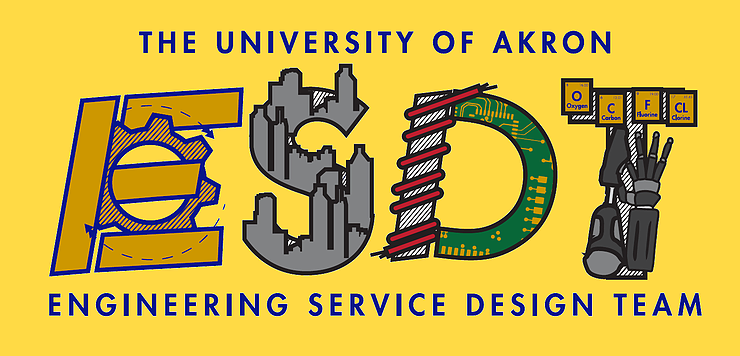 9
[Speaker Notes: UA’s Engineering Service Design Team’s purpose is to promote teamwork and applications of engineering knowledge using design strategies to develop engineering solutions. ESDT strives to provide these solutions to nonprofit community organizations.]
Akron YMCA Rotary Camp Canoe
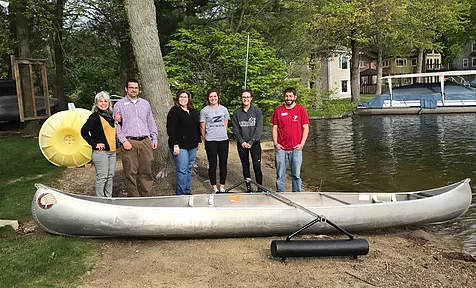 Project: To design a canoe for Akron's YMCA's Rotary Camp with a removable device to keep the canoe from tipping over in the water.
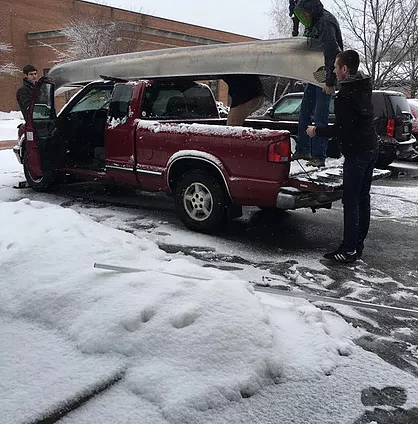 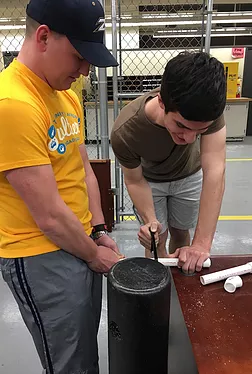 The brackets holding the canoe together were 3-D printed. The prototype design was tested several times in the University of Akron's pool. The finished outrigger was used by campers at the Rotary Camp during the summer.
10
[Speaker Notes: Other examples available at http://esdtua.wixsite.com/service]
ASPO Wheel Cart
Project: To design and build a cart for Adaptive Sports Program of Ohio that can store and transport multiple wheels for racing wheelchairs. The wheels come off the chairs for easier transportation between events.
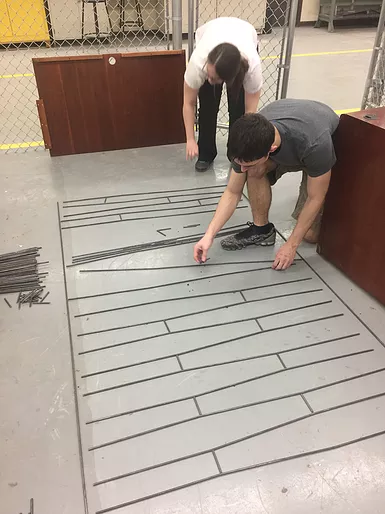 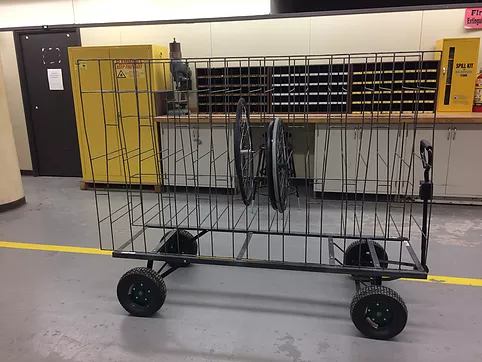 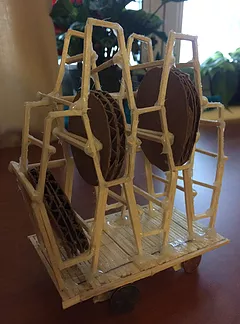 The design considered saving space, ease of use, and durability, including a honeycomb design and space for 18 wheels. The finished wheel cart will be used to transport equipment to competition for ASPO’s basketball, rugby, and track wheelchair teams.
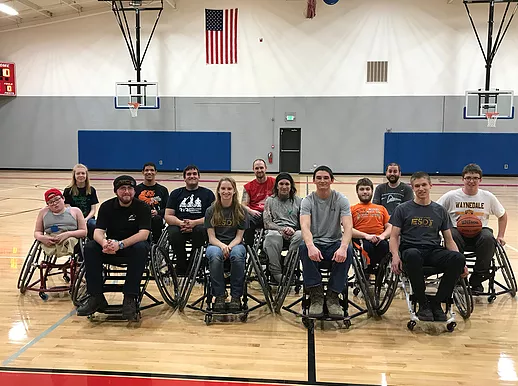 11
[Speaker Notes: Other examples available at http://esdtua.wixsite.com/service]
Akron Portable Splash Pad
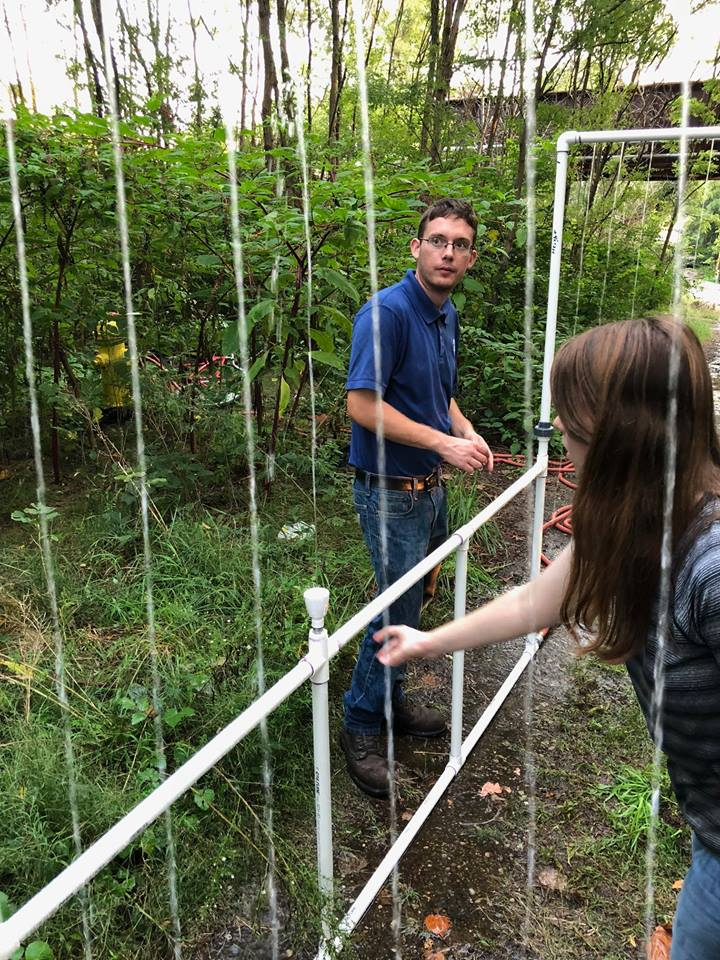 Project:  To assist Akron artist Mac Love in designing several portable splash pads for Akron neighborhoods. The team has built and tested their models.  This is one of several art installations around Akron.
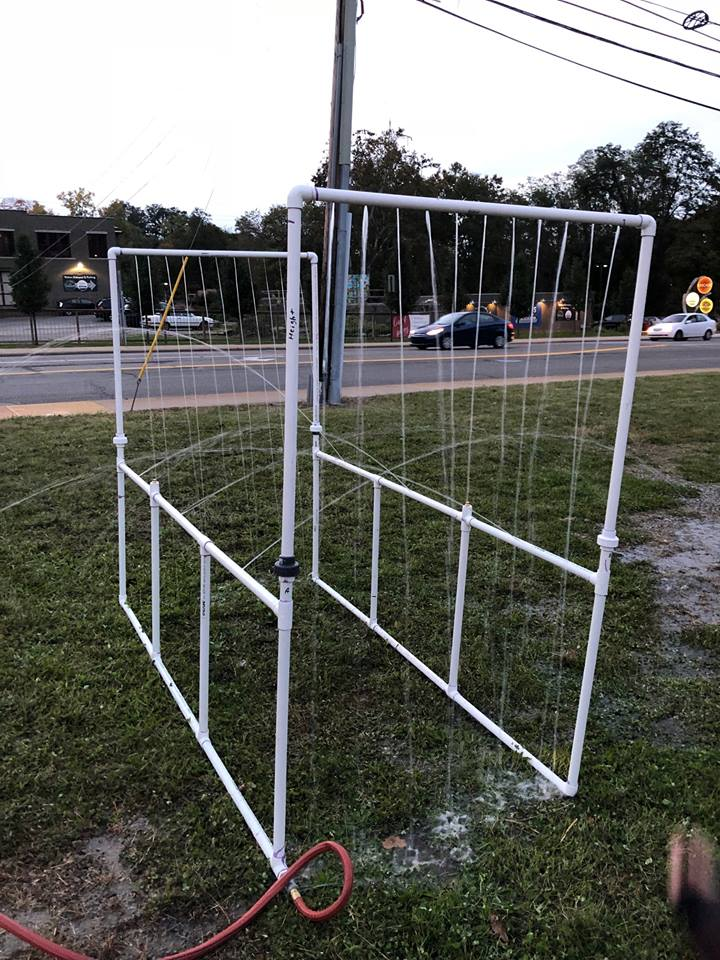 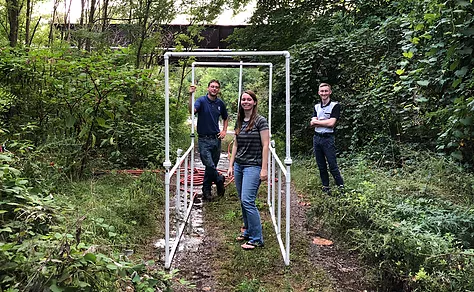 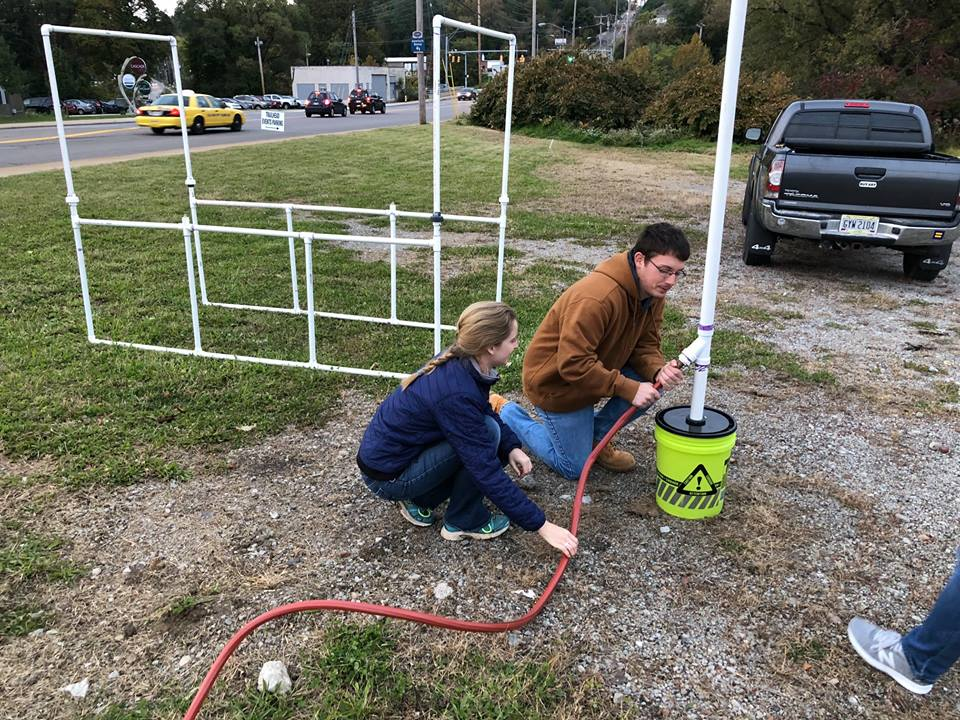 12
[Speaker Notes: Other examples available at http://esdtua.wixsite.com/service]
Local Manufacturing Companies
The following slides showcase local manufacturing companies that had employees featured in our video. 

These companies contribute to the following statistics:
Ohio ranks 3rd in number of manufacturing jobs available across US. 
Manufacturing jobs make up over 12% of all jobs in Ohio.
From the Ohio Manufacturer's Association
 www.ohiomfg.com
13
[Speaker Notes: Ohio ranks 3rd behind California and Texas.

Manufacturing jobs are only behind healthcare and government jobs, both at 14%. 

More Ohio manufacturing facts can be found at www.ohiomfg.com]
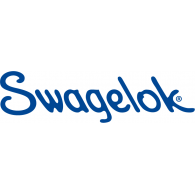 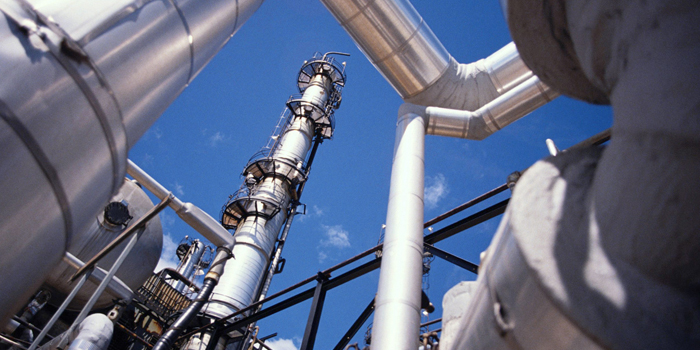 Solon, OH
Engineering Focus: 
Control flow of liquids and gases through tubes and pipes
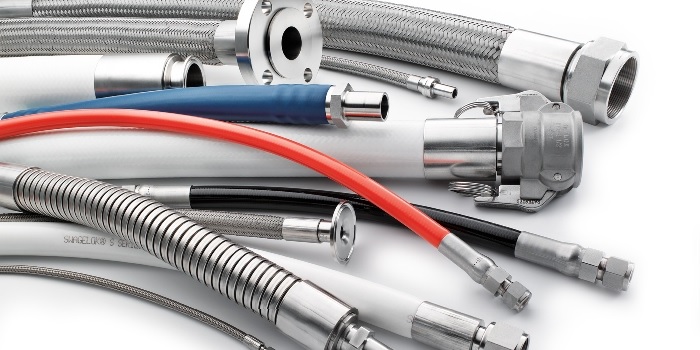 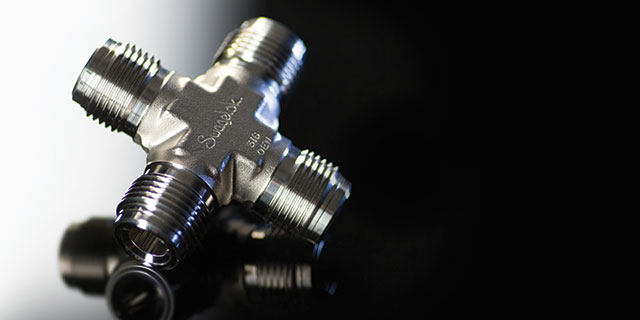 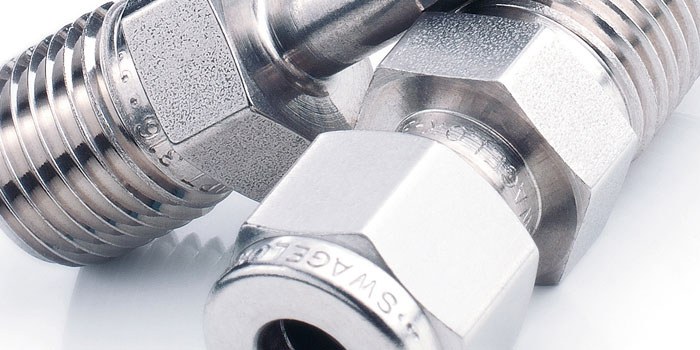 www.swagelok.com
14
[Speaker Notes: Short video (1:20) about Swagelok:
https://youtu.be/Z4uJkej5OX8]
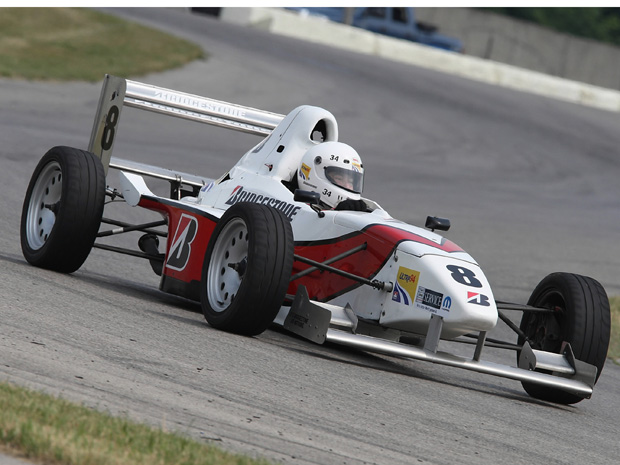 Akron, OH
Engineering Focus:  
Tires for automobiles, trucks, aircraft, motorcycles, race cars
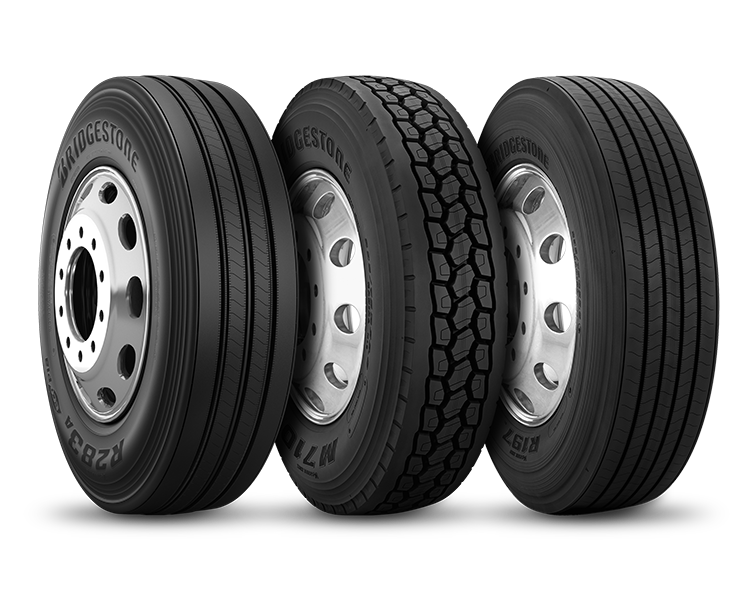 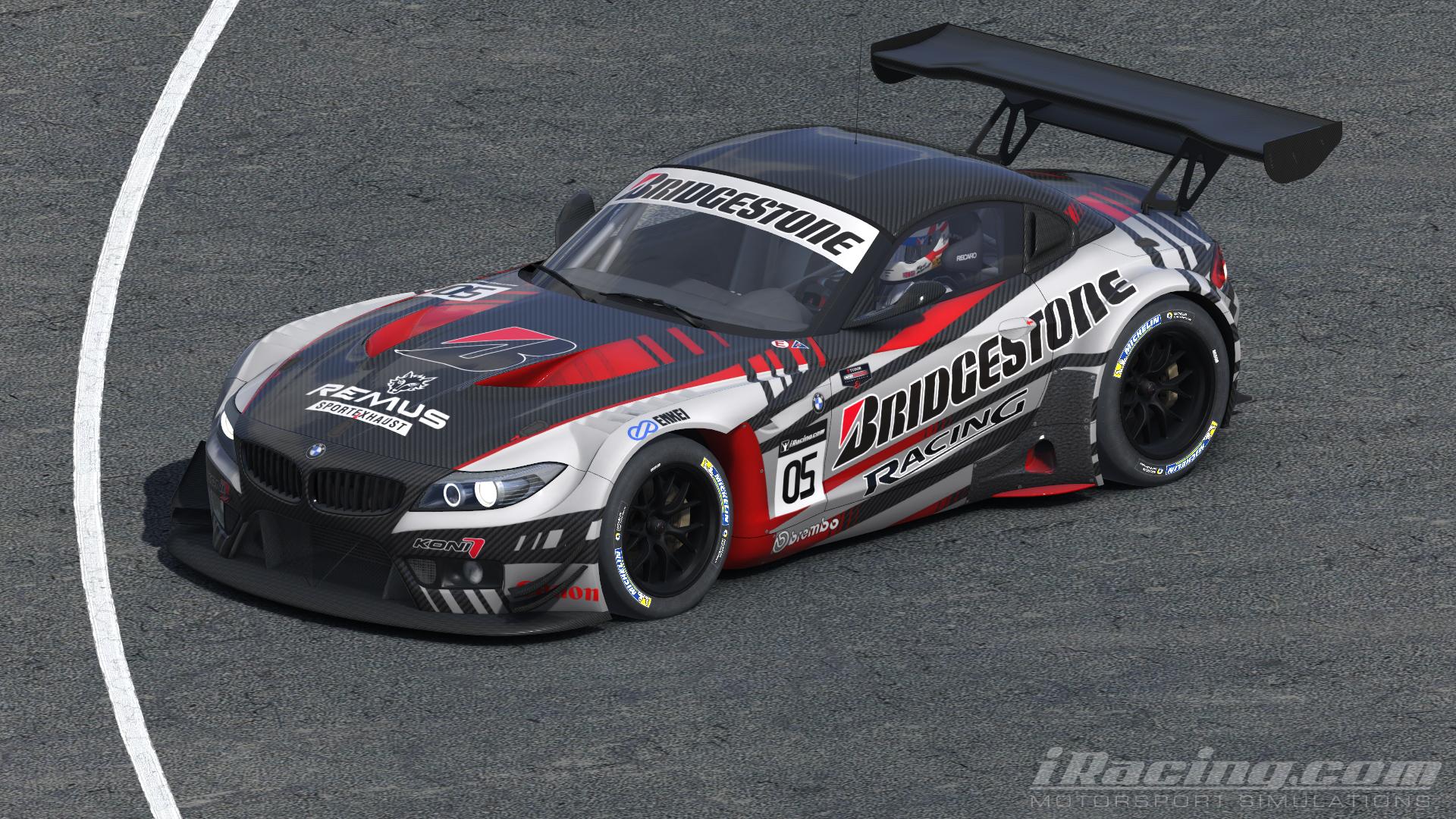 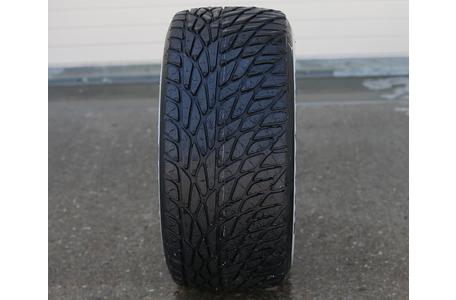 www.bridgestoneamericas.com
15
[Speaker Notes: Short video (1:20) about tire technology:
https://youtu.be/x8CUkpU1XqI

Short video (3:00) about Cara Adams:
https://www.wkyc.com/video/news/saras-circleracing-towards-success/95-2419897]
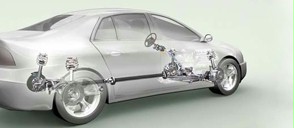 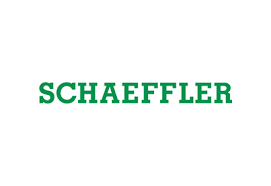 Wooster, OH
Engineering Focus: Automobile bearings for cars and industry
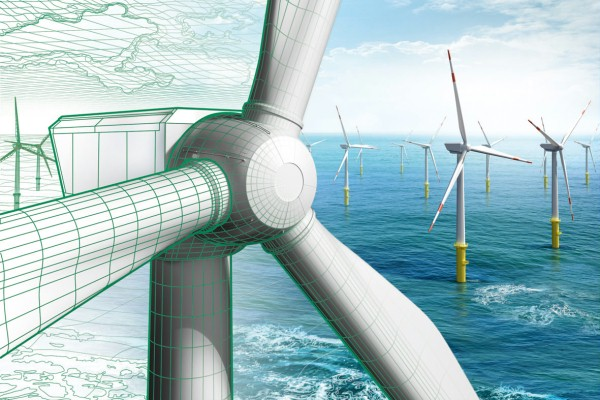 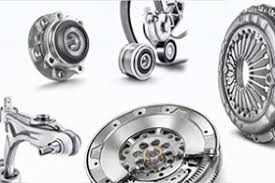 www.schaeffler.com
16
[Speaker Notes: Short video (2:10) about Schaeffler:
https://www.schaeffler.us/content.schaeffler.us/us/mediathek/videostore/videolanguage-details.jsp?id=73896321&autoplay=true]
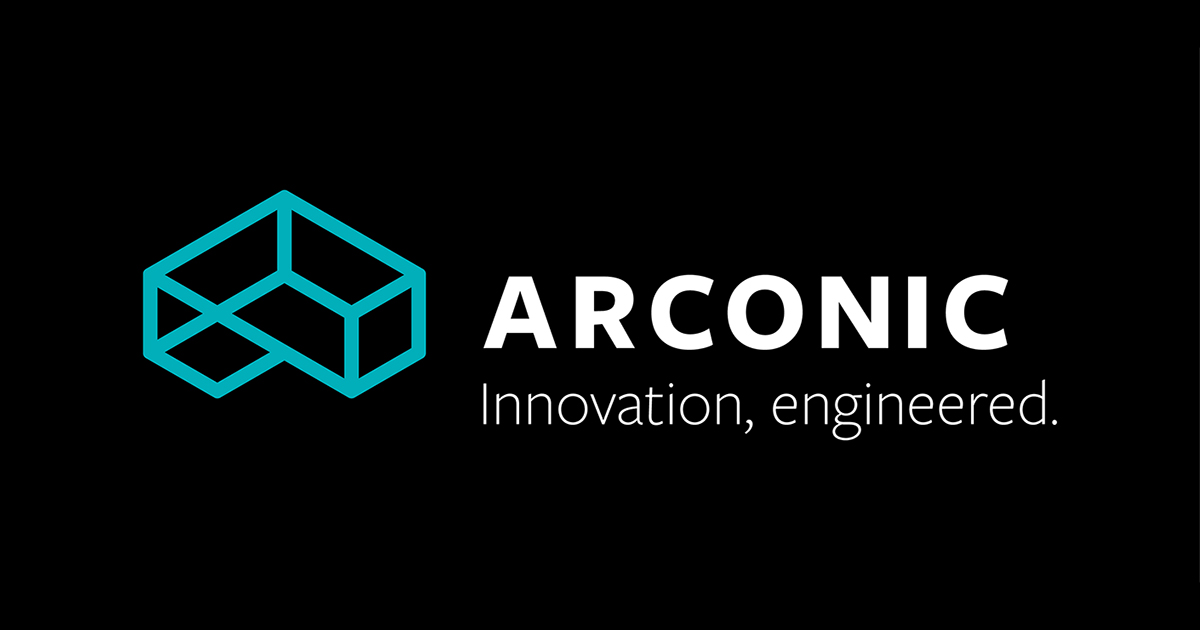 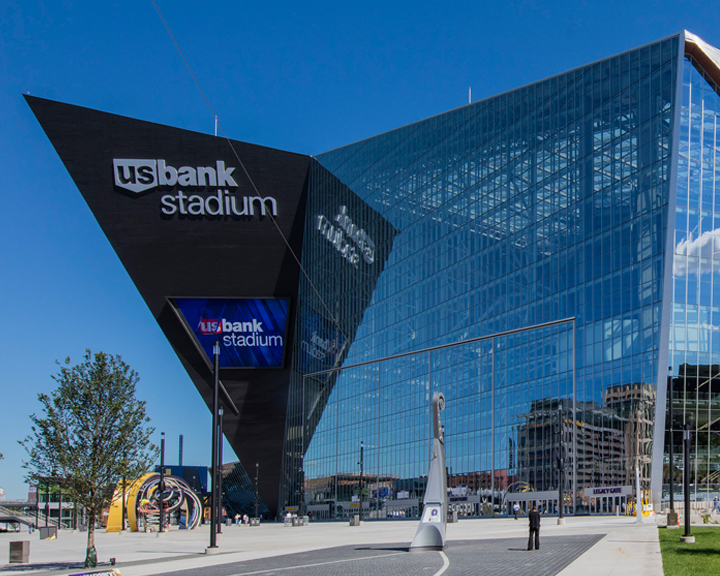 Barberton, OH
Engineering Focus:  
Metals for aerospace, energy, construction
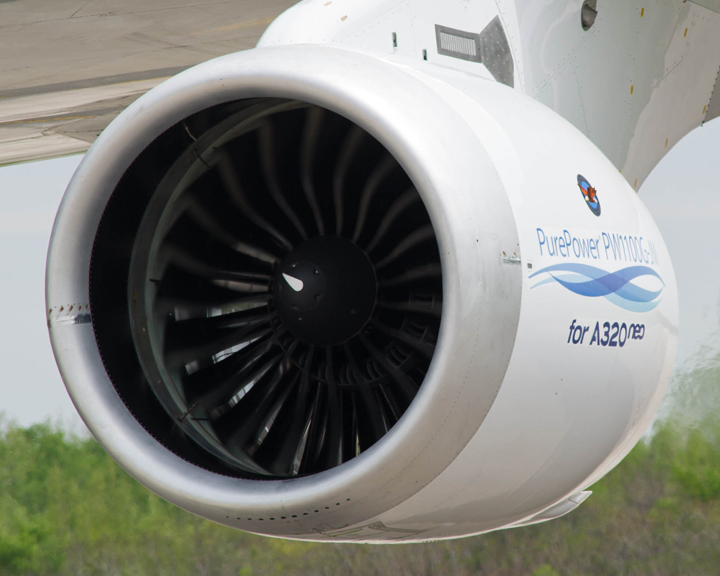 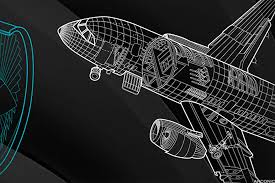 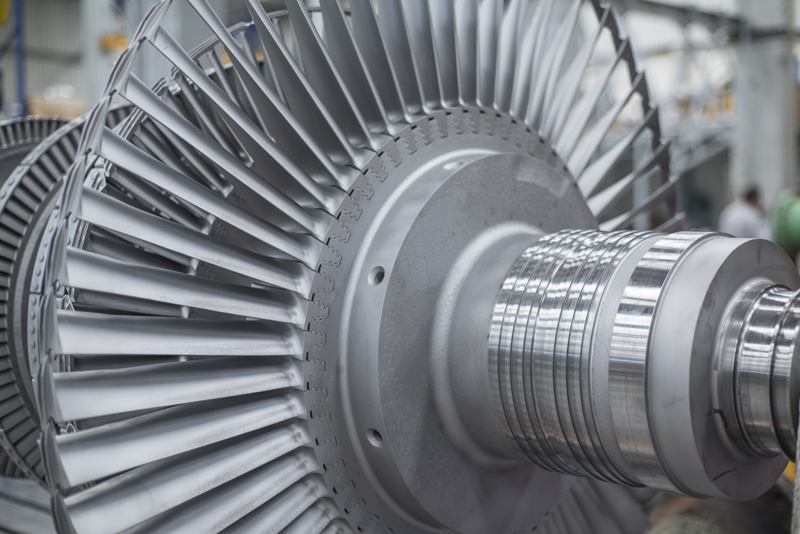 www.arconic.com
17
[Speaker Notes: Short video (3:30) about 3-D printing at Arconic:
https://youtu.be/kei4kmM8d5s]
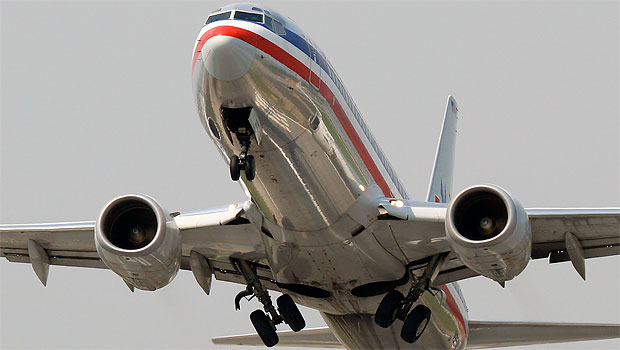 Akron, OH
Engineering Focus: Aerospace - landing gear, security, defense
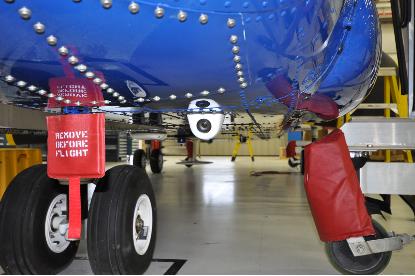 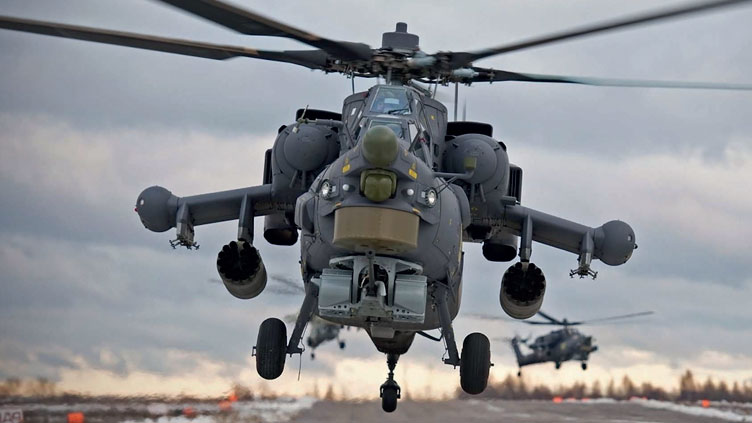 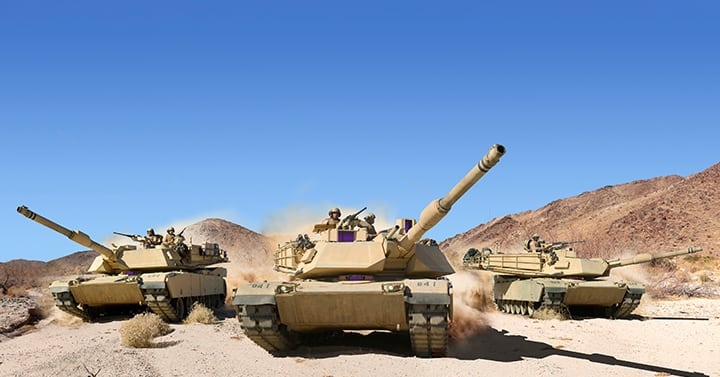 www.meggitt.com
18
[Speaker Notes: Short video (3:23) about Meggitt:
https://youtu.be/05fjJzlsdOs]
Are you interested in engineering or manufacturing as a career?
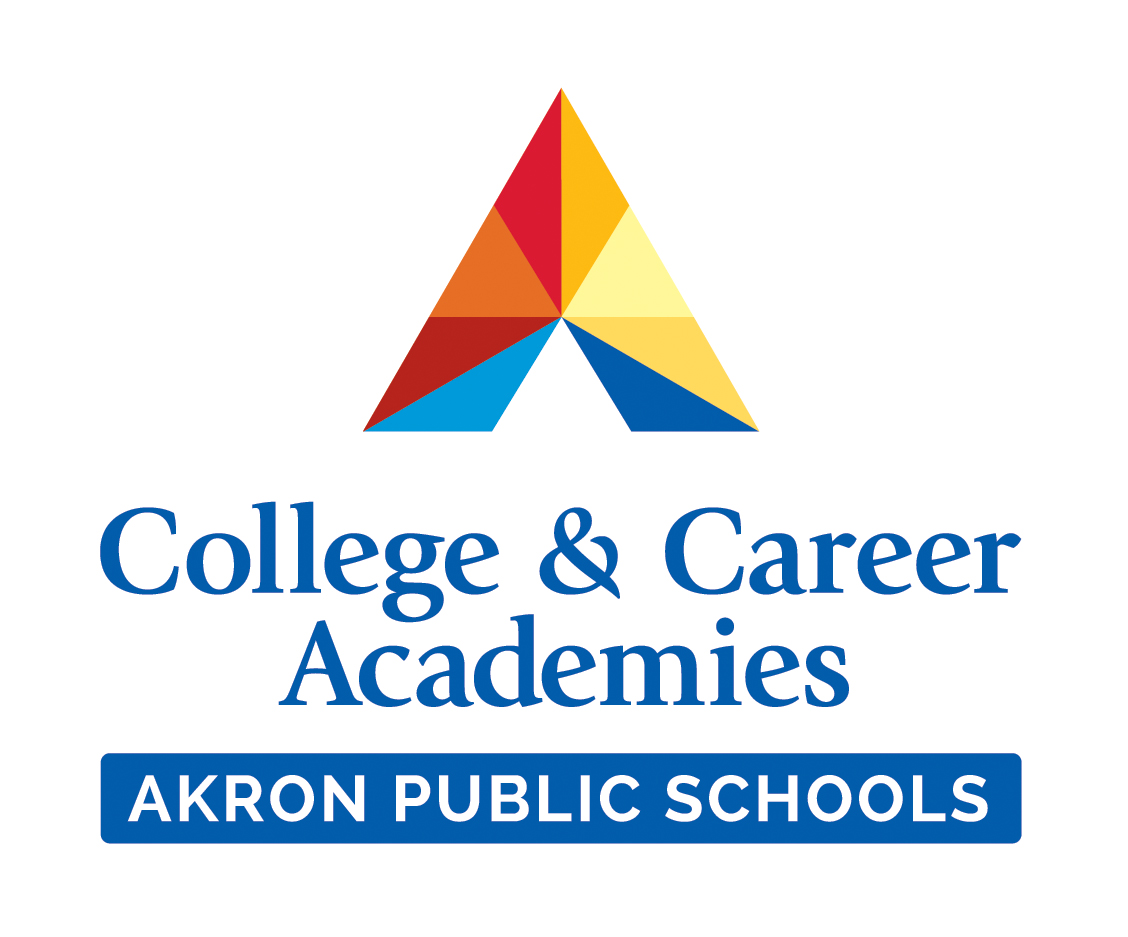 Choose an engineering pathway offered at several high schools


Pursue an engineering degree at UA
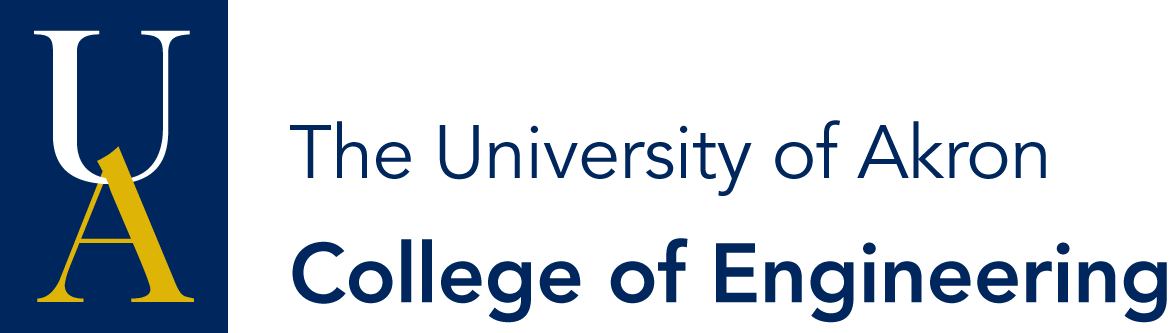 19
[Speaker Notes: Students can choose from 5 different high schools that feature engineering or manufacturing pathways.

UA has 8 different undergraduate engineering programs:  aerospace, biomedical, chemical and biomolecular, civil, computer, corrosion, electrical, mechanical.]
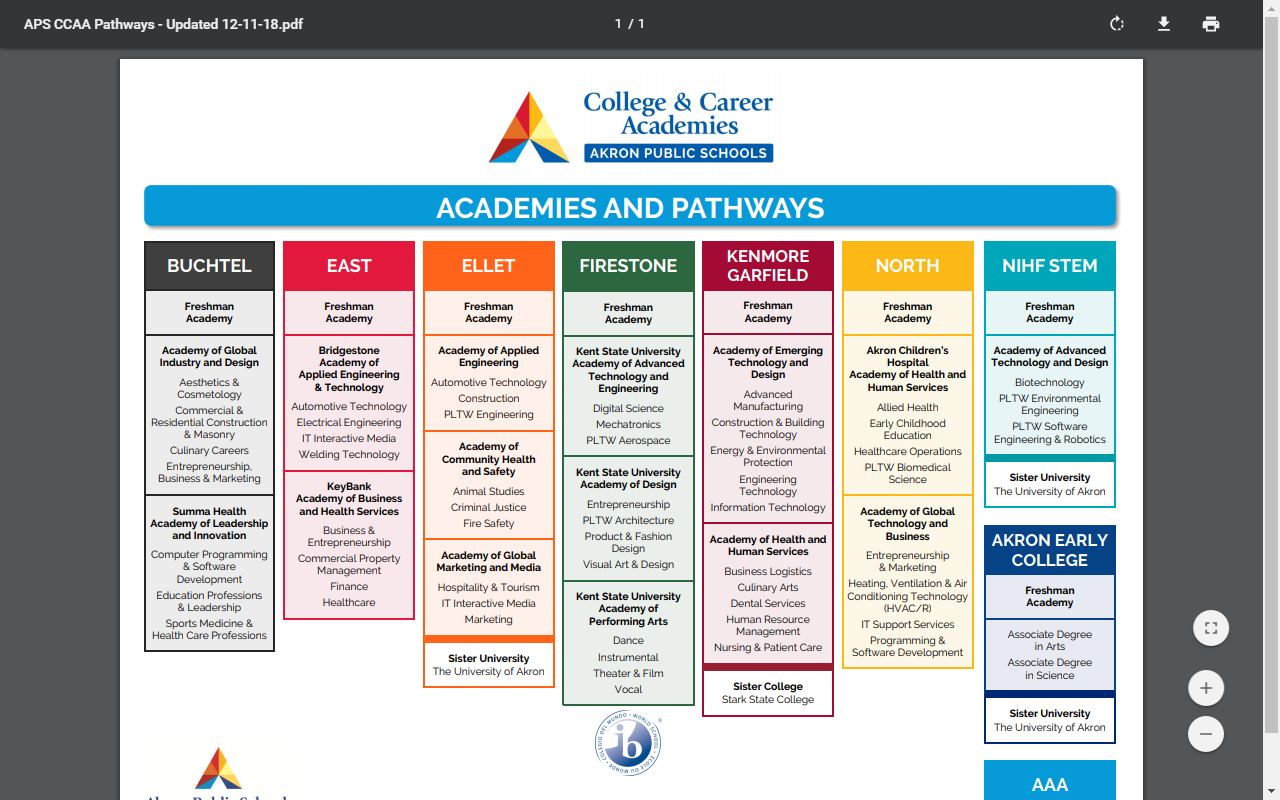 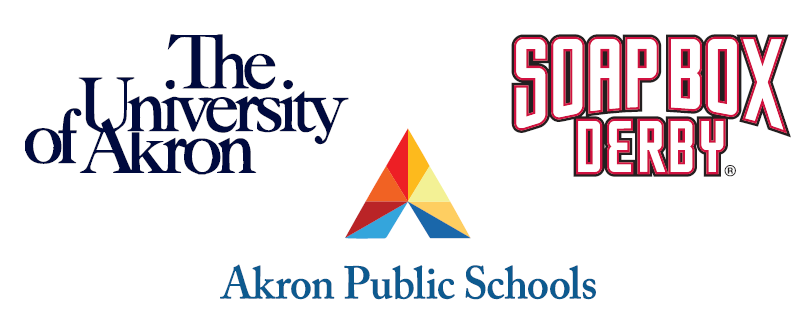 20
[Speaker Notes: Five Academies at 5 high schools offer pathways to engineering or manufacturing fields.]